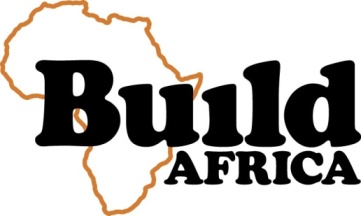 Lesson Question:
Why is learning so important?
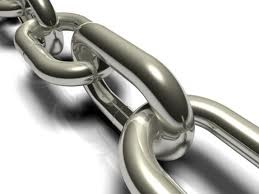 Millennium Development Goals 
Eradicate extreme poverty and hunger
Achieve universal primary education
Promote gender equality and empower women
Reduce child mortality
Improve maternal health
Combat HIV / AIDS, malaria and other diseases
Ensure environmental sustainability
Develop a global partnership for development
Task: Think back to the last lesson. Link these goals to the United Nations Rights of the Child. Which articles do these goals cover?
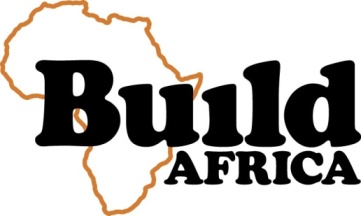 Task: Reread Article 28 and Article 29.

Highlight in pink everything that children
should expect.

Highlight in blue why the UN believes
education is so important.
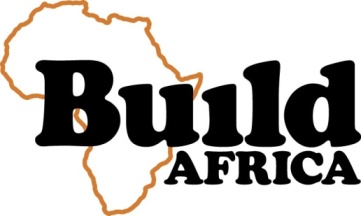 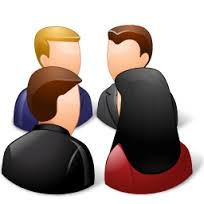 STATEMENT 1

Without education the world would be racist, more violent and have more poverty.
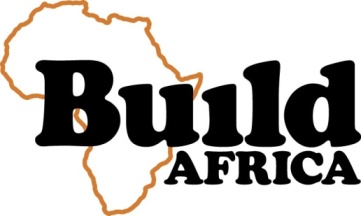 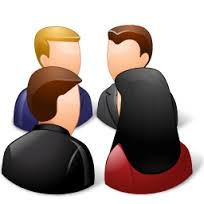 STATEMENT 2

Education is the only way that we can find out what will make us contented and happy.
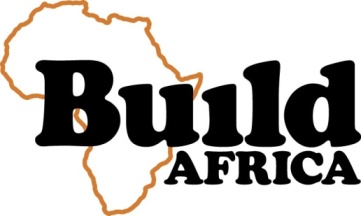 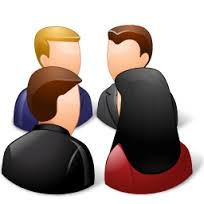 STATEMENT 3

It is better to give money to help teach people than it is to give aid money in a crisis.
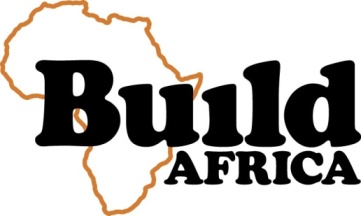 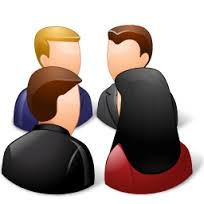 STATEMENT 4

Education is so important because it helps us
to shape our world.
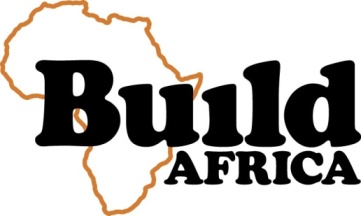 Imagine…
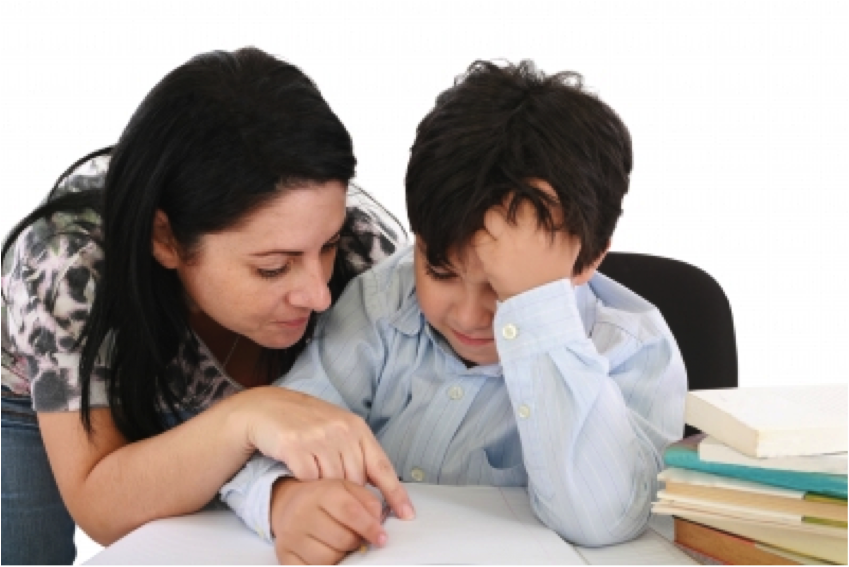 … your parents cannot read, write or do maths.
Task: Brainstorm all the things that might happen if your parents cannot read, write or do maths.
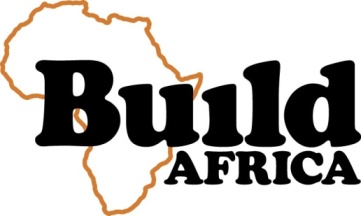 Task: On your own, summarise why learning
is so important.